Основные тэги HTML
Информатика 11 класс
Литвиненко Р.И. МБОУ «СОШ 9»
Г. Таштагол
HTML – Это язык разметки текста, используемый при создании Web-документов.

Служит для описания структуры документов, позволяя управлять форматированием текста, размещать графические и мультимедийные иллюстрации с помощью специальных кодов.
Так выглядит HTML-документ при его создании в блокноте
Создание документа на языке HTML аналогично программированию. В обычный текст вставляются специальные коды, называемые тегами.
Тэги – это команды, с помощью которых выполняется разметка исходного текста в web-документах.
Каждый тег имеет специальное назначение
Существуют теги позволяющие создавать заголовки различных уровней, разделять текст на абзацы, строить таблицы, задавать ссылки.
Тэги не отображаются при просмотре гипертекстовой информации, но они необходимы для форматирования текста, вставки гиперссылок, различных объектов
Основные тэги
Тэги заключаются в угловые скобки и могут быть одиночными или парными. 

 Парные содержат открывающий и закрывающий тег. Такая пара называется контейнером. Парные тэги ограничивают область применения  команды, например, если мы хотим указать, что часть текста должна быть заголовком 1–го уровня, то этот текст ограничивается соответствующими открывающим и закрывающим тэгами: 
       <H1> заголовок страницы </H1>.

Одиночные тэги только указывают место в документе, где надо разместить тот или иной объект
 Теги могут записываться прописными и строчными буквами
Обязательные тэги (дескрипторы), определяющие структуру
<HTML> - начало страницы
<HEAD> - оформление заголовка страницы 
                <TITLE>…</TITLE>
</HEAD>
<BODY> - текст и основная часть страницы
</BODY>
</HTML>
Структурные теги  HTML
<html> - начало страницы
     <head> 
   ... содержимое заголовка... невидимая часть
         <title> … название страницы...  </title>  
    </head>
            <body>
          ... Текст ...
видимая часть – содержимое web-страницы
          </body>
</html>
Атрибуты тегов
Атрибуты уточняют действие тега

< имя_тега имя_атрибута=‘значение’>
Работа с текстом
<FONT SIZE = ’20px’ – установка размера шрифта
<H1-6> ваш заголовок </H1-6>
<P> ваш текст </P> - создание абзаца
ALIGN=“left” – выравнивание текста по левой стороне
ALIGN=“right” – выравнивание текста по правой стороне
ALIGN=“center” – выравнивание теста по центру
ALIGN=“justify”  - выравнивание теста по ширине 
<nobr> …</nobr> - не позволяет разрывать  текст на строке
<BR> - прерывание текста, перенос на следующую строку
<B> ..</B>              - жирный
<I> ..</I>               - курсив
<U> ..</U>             - подчеркивание
<strike> ..</strike> - перечеркивание
Выравнивание текста абзаца
<b0dy>
   <Р ALIGN="left”>Абзац выровнен влево</Р> 
   <Р ALIGN="center" > Абзац выровнен по центру</Р> 
   <Р ALIGN="right“ > Абзац выровнен вправо</Р> 
   <Р ALIGN="justify”> Абзац выровнен по ширине</Р> 
   <P><N0BR>Этотoт текст всегда должен оставаться в  одной строке</NOBR></P>
</BODY>
Цвет текста и фона Web-страницы
белый – white
бирюзовый – teal
желтый – yellow
зеленый – green
золотой – gold
красно-коричневый – maroon
красный – red
лимонный – lime
морской волны – aqua
фуксиновый – fuchsia
черный – black
пурпурный –purple
серебряный – silver
серый- gray
синий –  blue
темно-голубой - navy
оливковый – olive
<FONT COLOR = ‘red’> - цвет шрифта
<BODY BGCOLOR = ‘yellow’>  - цвет фона страницы
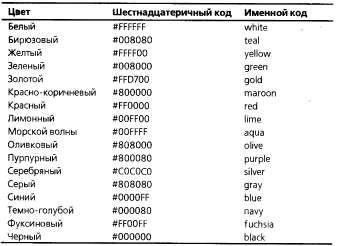 Вставка рисунка
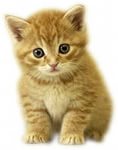 <img SRC=‘C:Мои рисунки\Мой файл.jpg ‘ ALIGN=‘right’>
Ссылка на файл
Выравнивание по правой стороне
Выравнивание рисунка и текста страницы
Для выравнивания рисунка относительно текста документа атрибуту ALIGN присваивается следующие значения:
LEFT – рисунок выравнивается по левому краю
RIGHT – рисунок выравнивается по правому краю

Для выравнивания текста абзаца, в который добавлен рисунок, атрибуту ALIGN присваивается следующие значения:
TOP – текст выравнивается по верхнему краю рисунка
MIDLE – текст выравнивается по средней линии рисунка
BOTTOM – текст выравнивается по нижнему краю рисунка
Выравнивание рисунка и текста страницы
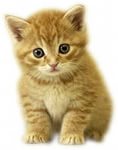 Текст по середине
middle
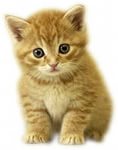 Текст выровнен по нижнему краю
bottom
Текст по верхнему краю 
top
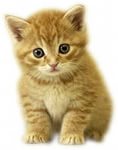 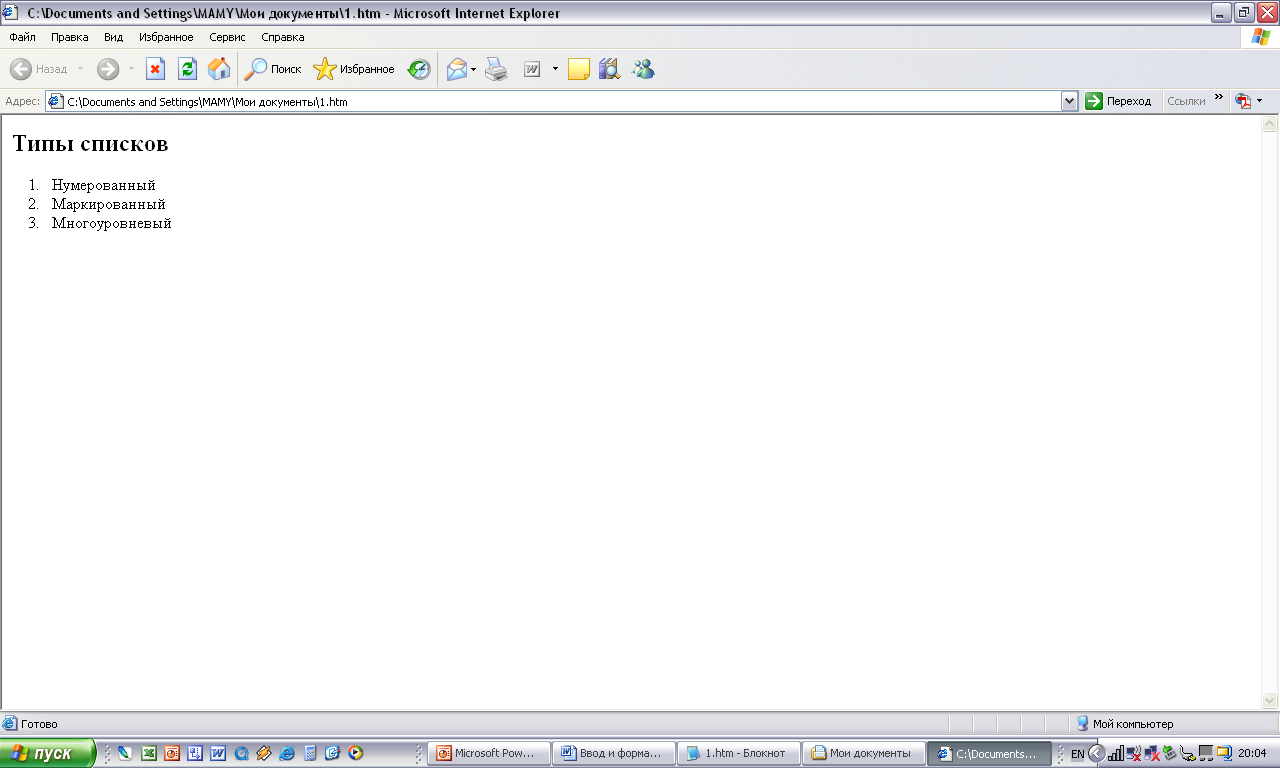 Нумерованный список
Для создания нумерованного списка
используется комбинация двух пар
тэгов.
<OL>...</OL> устанавливают начало и конец 
                       нумерованного списка, 
<LI>...</LI>   отмечают отдельные пункты списка. 

Например, 
<Н2>Типы  списков</Н2>
			<OL>
				< LI >Нумерованный< /LI >
				< LI >Маркированный</ LI >
				< LI >Многоуровневый</ LI >
 			</OL>
По умолчанию пункты списка нумеруются последовательно цифрами 1, 2, 3 и т.д. 
Чтобы изменить тип нумерации пунктов списка используют  атрибут TYPE тега <OL>. 
Значения атрибута TYPE
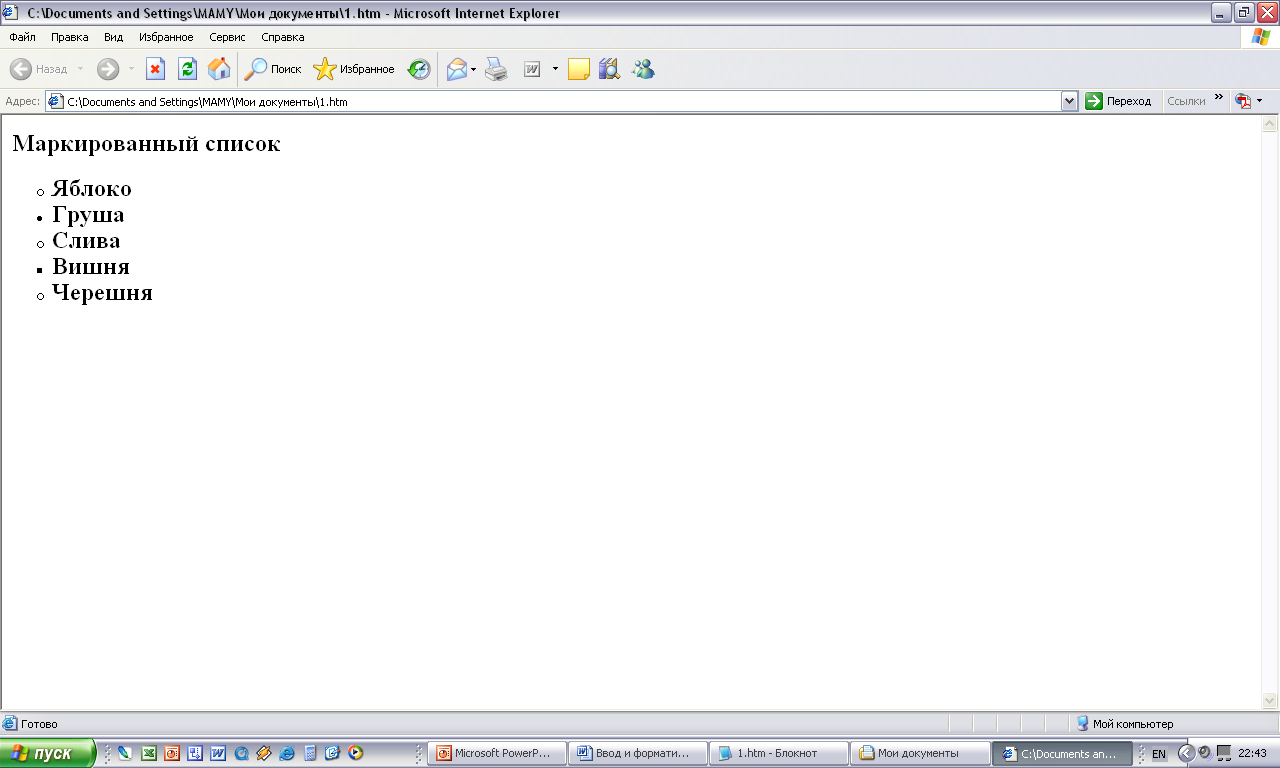 Маркированный список
Для создания маркированного списка
используется комбинация двух пар
тэгов.
<UL>...</UL> устанавливают начало и конец  маркированного списка, 
<LI>...</LI>   отмечают отдельные пункты списка.
С помощью атрибута TYPE можно изменить тип маркера. Установка атрибута TYPE в  тэге <UL> применяет тип маркера ко всем пунктам списка. Данный атрибут в дескрипторе <LI> изменяет маркер текущего пункта, сохраняя прежними маркеры остальных пунктов списка
Значение атрибута TYPE в маркированном списке
•  - disk
○  - circle
■  - square
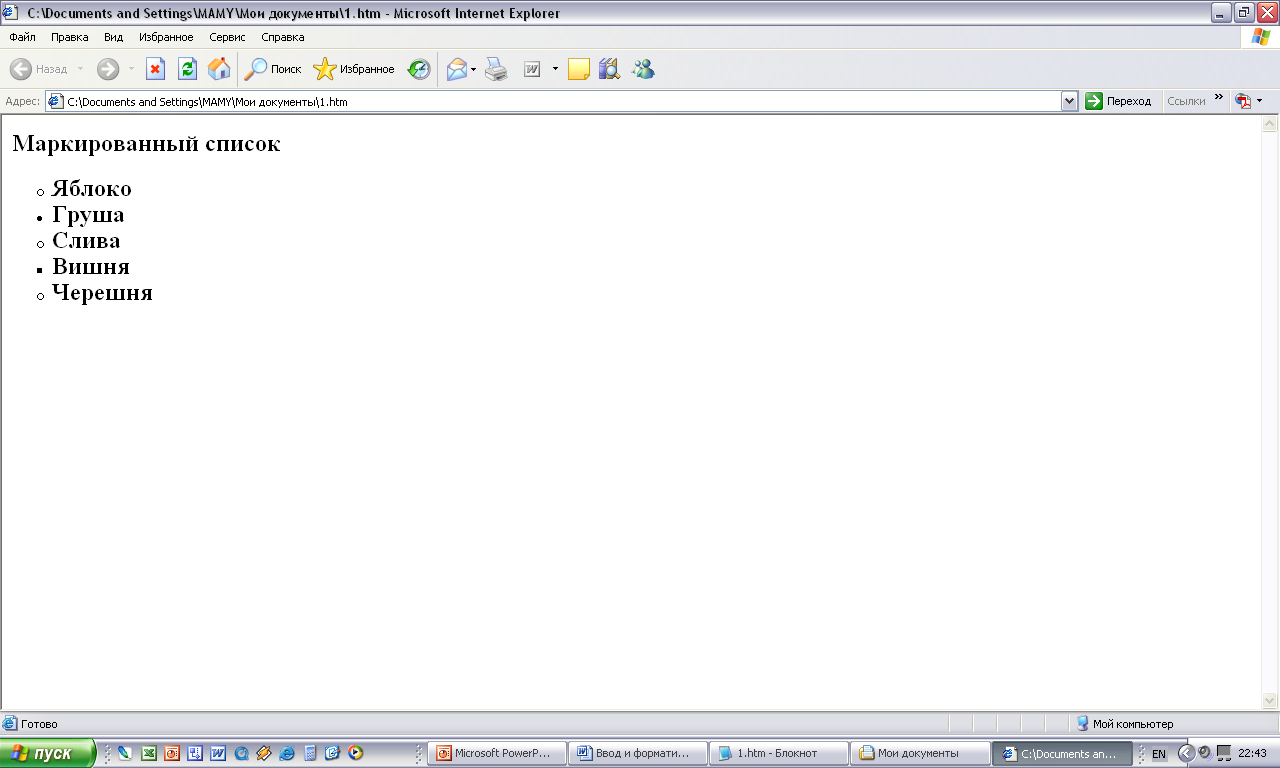 <Н2> Маркированный список</Н2> <UL >
		<LI  TYPE='circle'>Яблоко</LI>
		<LI  TYPE='disk'>Груша</LI>
		<LI>Слива</LI>
		<LI TYPE='square'>Вишня</LI>
		<LI>Черешня</LI>
	</UL>
Многоуровневый список
Многоуровневый список – сочетание тегов <OL> и <UL> в нужных вариантах
<H2>Многоуровневые списки</Н2> 
<OL>
	<LI>Нумерованный</LI > 
	<OL>
		<LI >Пункт  1</LI >
		<LI >Пункт 2</LI >
		<LI >Пункт  3</LI > 
	</OL>
	< LI >Маркированный</LI >
	 <UL>
		<LI >Первый вариант</LI >
		<LI >Второй вариант</LI >
		<LI >Третий вариант</LI >
	 </UL>
	< LI >Смешанный</LI > 
	<OL type="a">
		<LI >Пункт a</LI>
		<LI >Пункт b</LI>
		<LI >Пункт c</LI>
	</OL>
</OL>
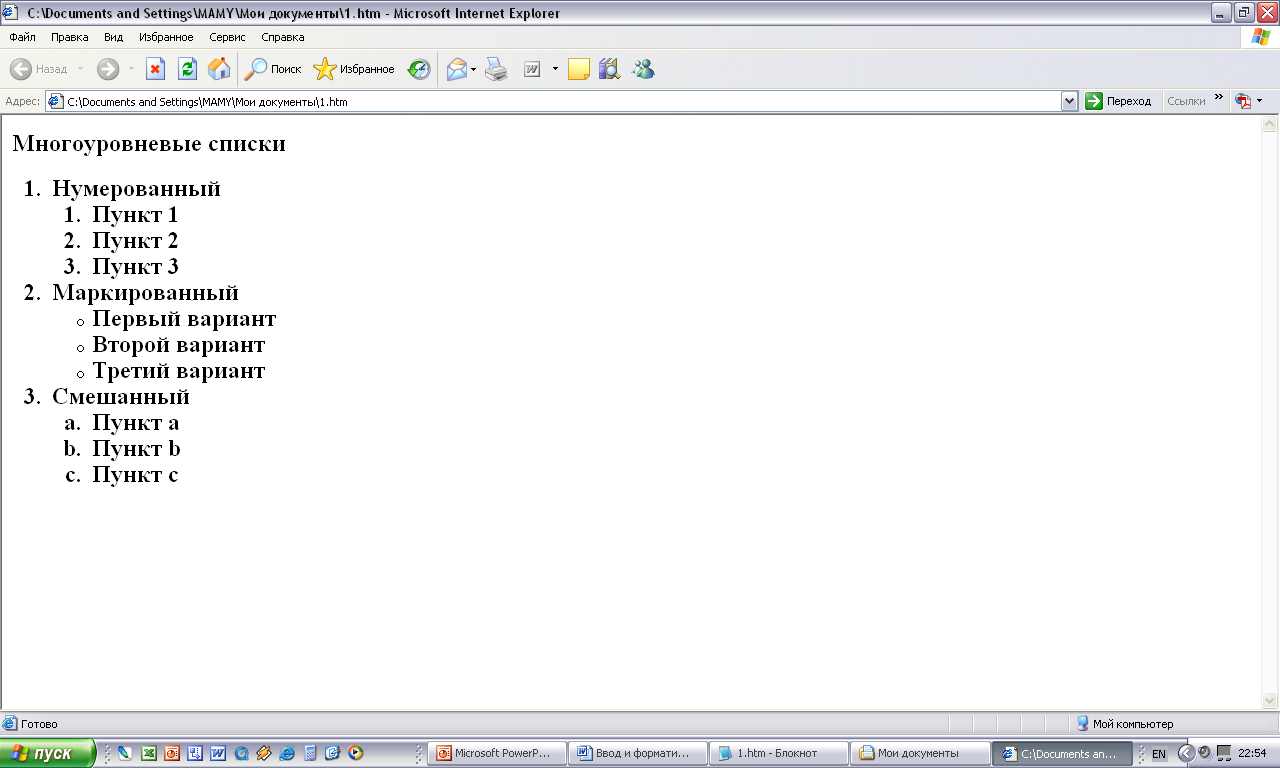 Гиперссылка
Гипертекст – документ, содержащий ссылки на другие документы. Информация, подготовленная в виде гипертекста, это электронная информация, и работать с ней можно только на компьютере. Чаще ссылка выделяется на фоне экрана монитора с помощью изменения цвета и подчеркивания.  
Гиперссылка – это выделенный объект, связанный с другим файлом и реагирующий на щелчок мыши. Гипертекст связывает множество документов с помощью гиперссылок.
Назад
Далее
Гиперссылка
Гиперссылка задаётся при помощи при помощи тэга <A> с атрибутом href=имя_файла:
<A href=имя_файла>текст или рисунок</A>



Гиперссылка на другие Web-страницы
Гиперссылка на графические файлы
Гиперссылка на звуковые файлы  видеоклипы